NGI Community CollaborationAMoSSession 1: 2014.06.18
Nuno Ferreira
User Community Support officer
nuno.ferreira@egi.eu
1
6/18/2014
Agenda
EGI engagement strategy & VT framework        [Nuno Ferreira, EGI.eu]

Intro on the concept of AMoS	                           [Eleni Katragkou, AUTH]

Open discussion / input from attendees

Action items for the next month
2
6/18/2014
EGI Engagement Strategy
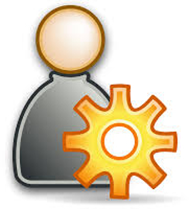 VT
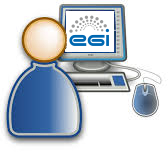 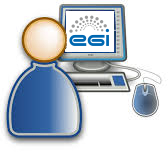 DCC, Distributed Competence Centre; NGI, National Grid Infrastructure;
RC, Resource Centre; TP, Technology Provider; VT, Virtual Team.

From: The Distributed Competence Centre, Inspired 14 (2014)
3
6/18/2014
EGI Virtual Team Framework
Goal: engage with user communities

What: dynamic distributed team to tackle challenges

Activity domains: 
Marketing & Communication
Strategic Planning and Policy Support
Community outreach and events for new users
Technical outreach and support to new communities

Timelife: up to 6 months
	
Info: https://wiki.egi.eu/wiki/Virtual_teams
4
6/18/2014
AMoS VT ID card
General info
VT name		Atmospheric Modelling and Services (AMoS)
Status		scoping phase
Material		https://documents.egi.eu/document/2227	
Leader		Eleni Katragkou 	
NGIs/users	AM,BG,BY,DE,ES,FI,GR,GE,HR,IT,LT,MD,MK,SK

Facts
Spin-off from the Environmental Sciences VT scoping meetings



Thank you.
5
6/18/2014